portable sockets
GROUP-4
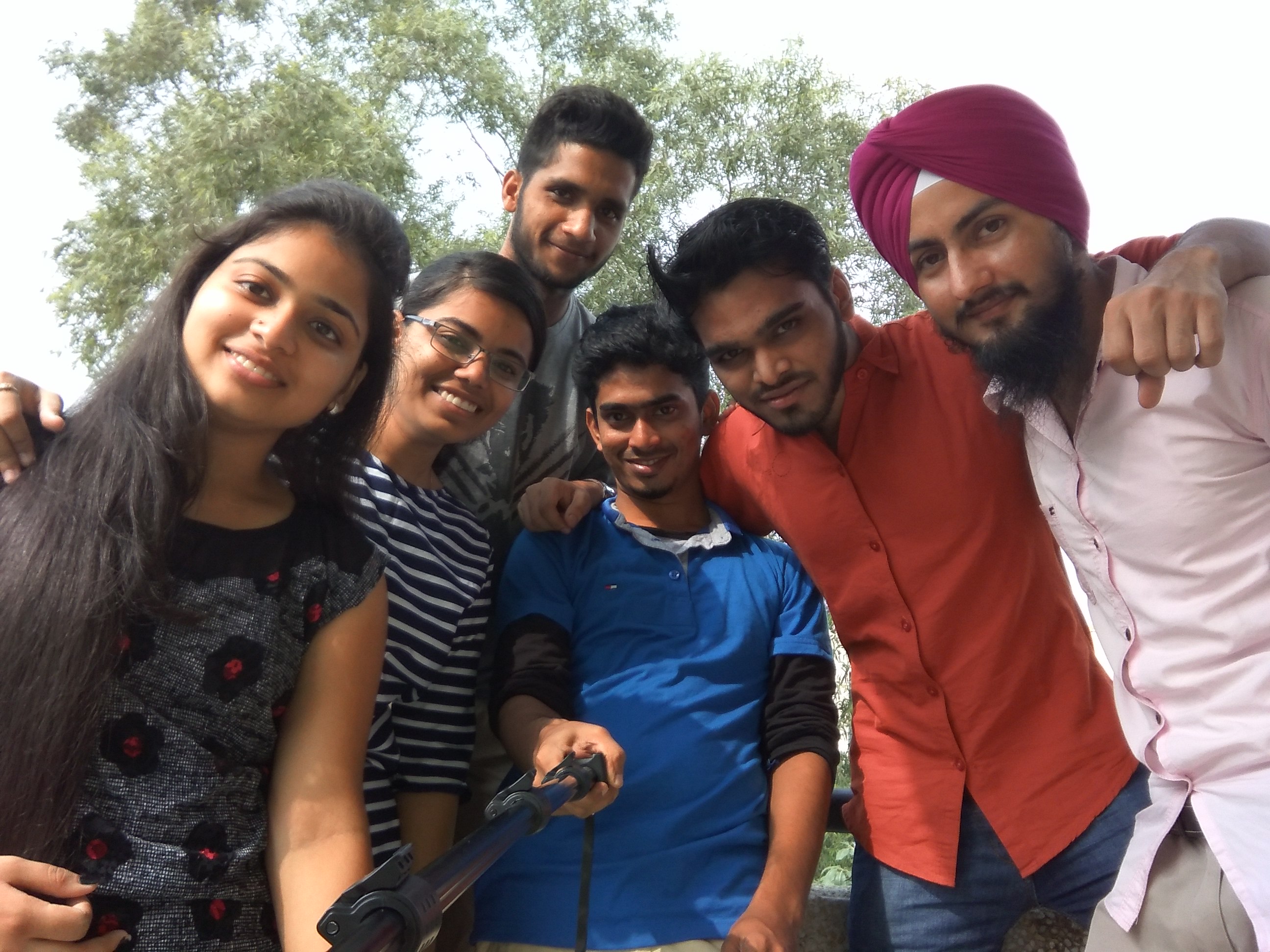 Problem statement
People need more sockets because number of sockets available are very less as compared to needs.
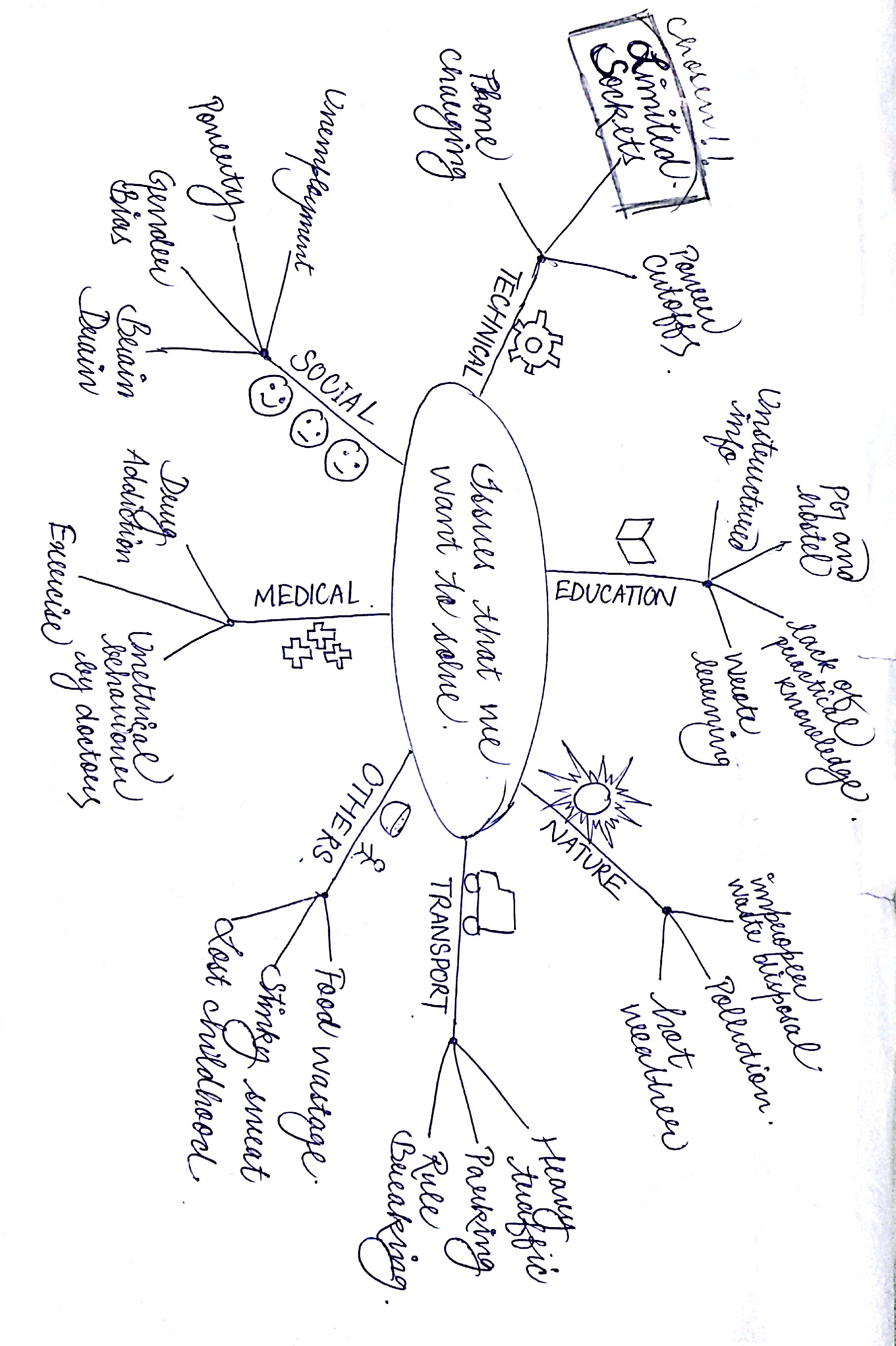 Mind Mapping
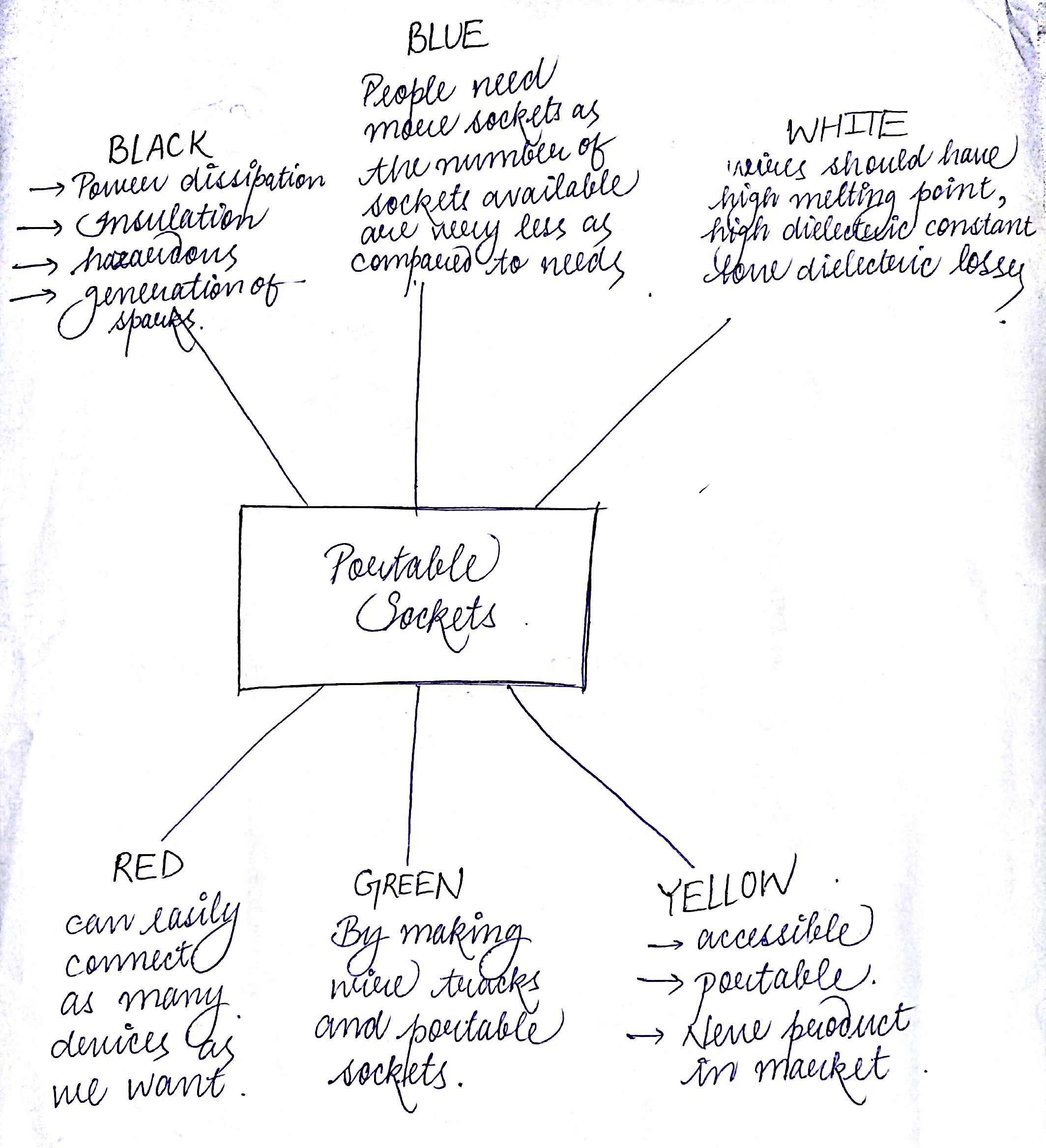 6 THINKING HATS
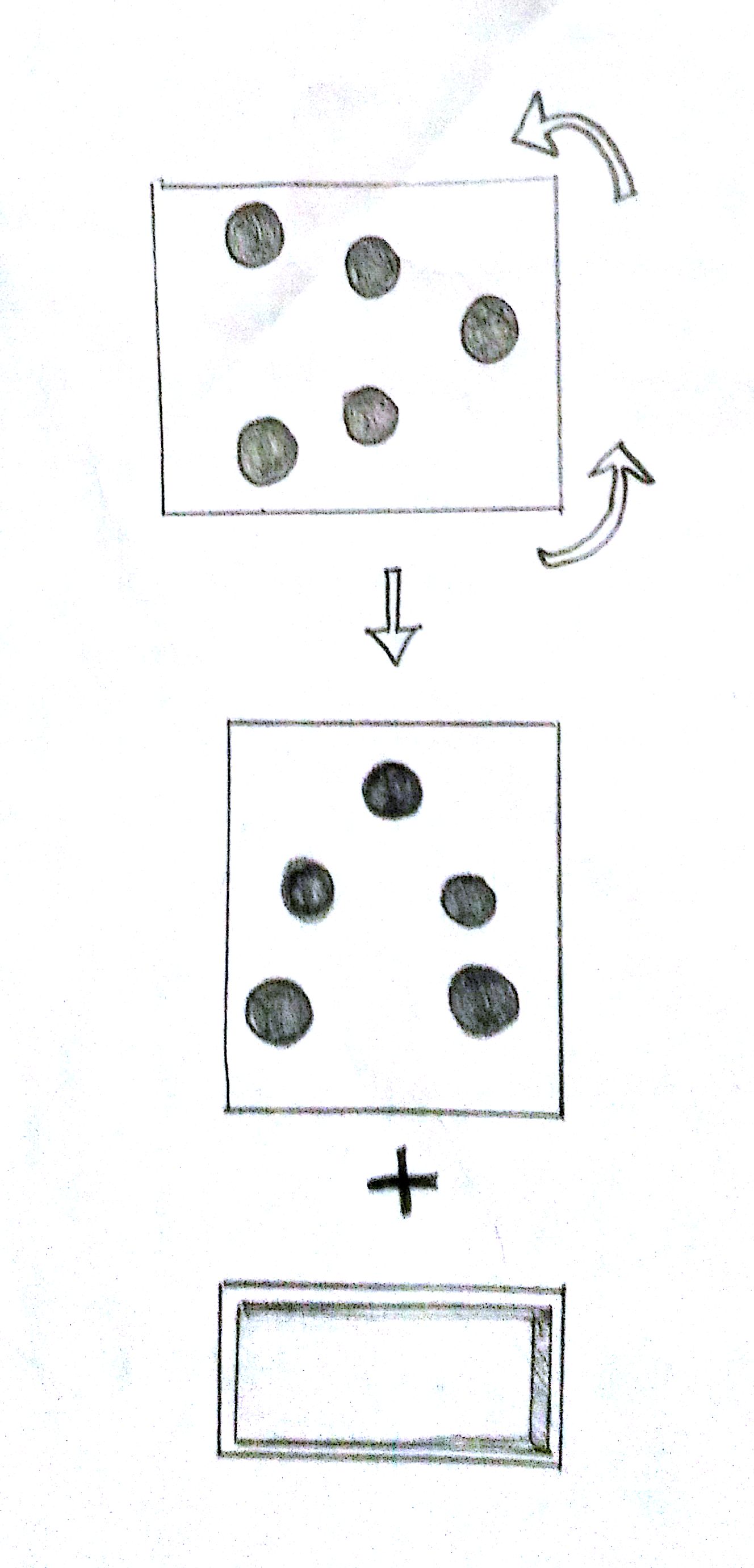 DESIGN
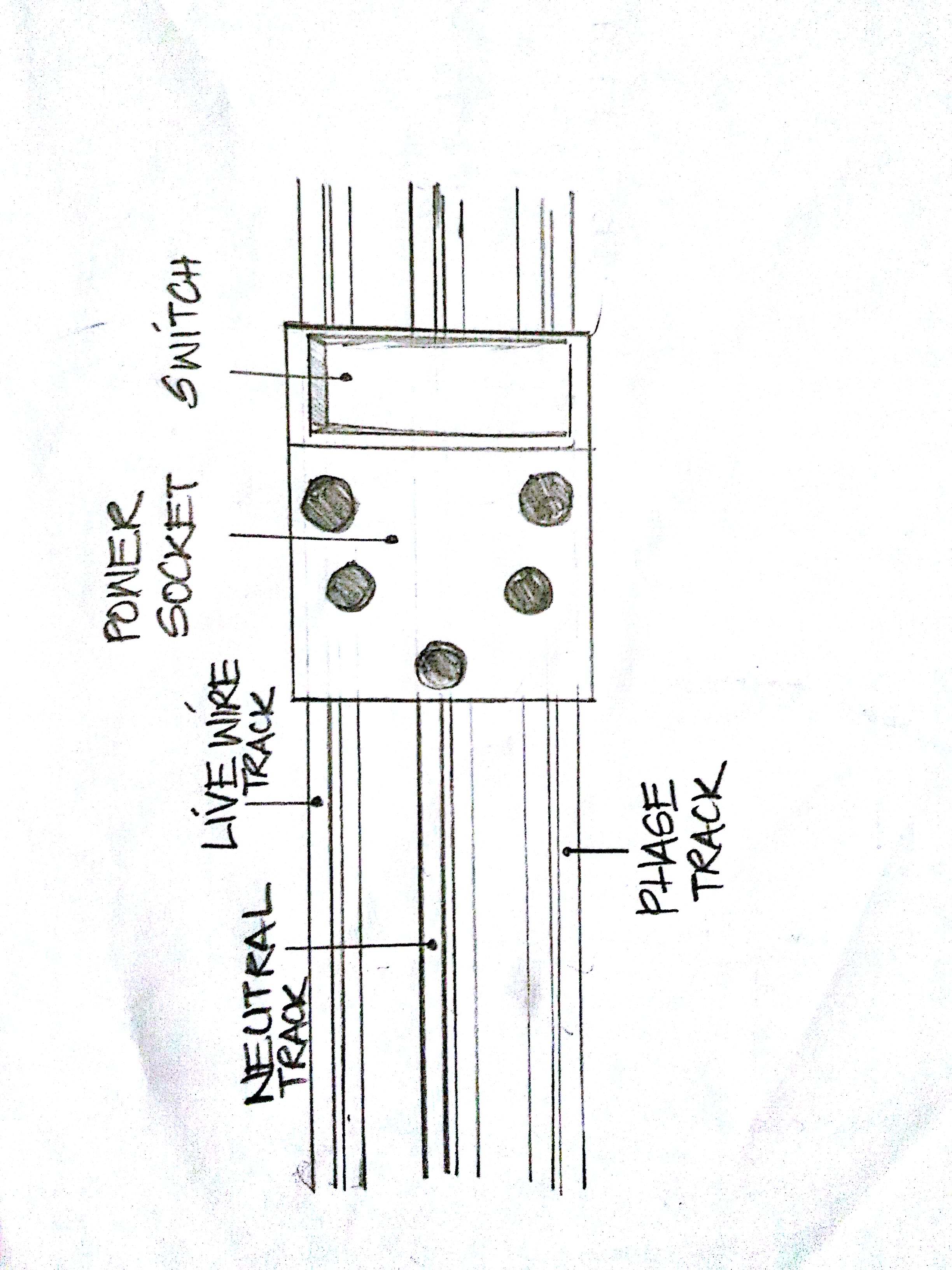 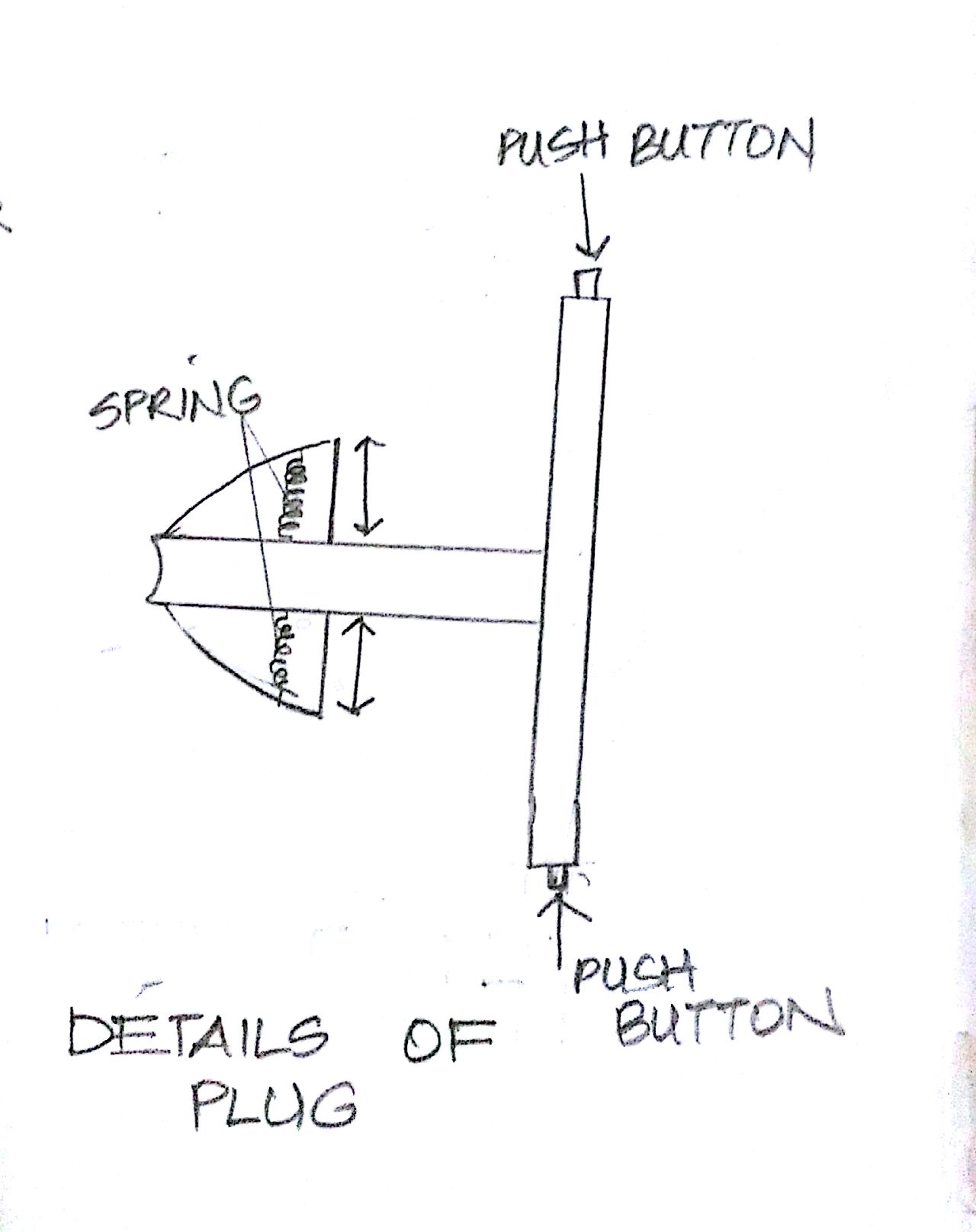 DESIGN
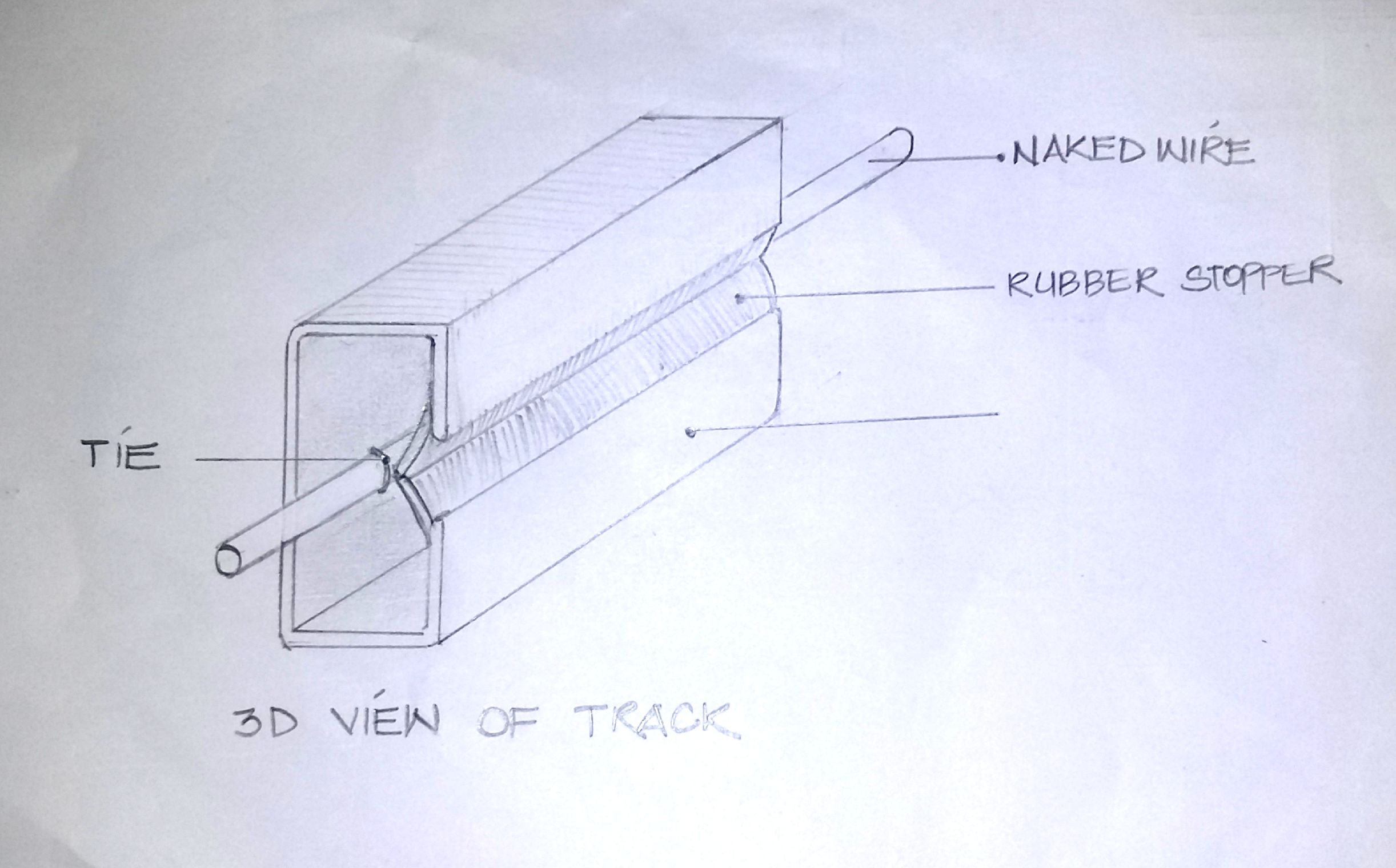 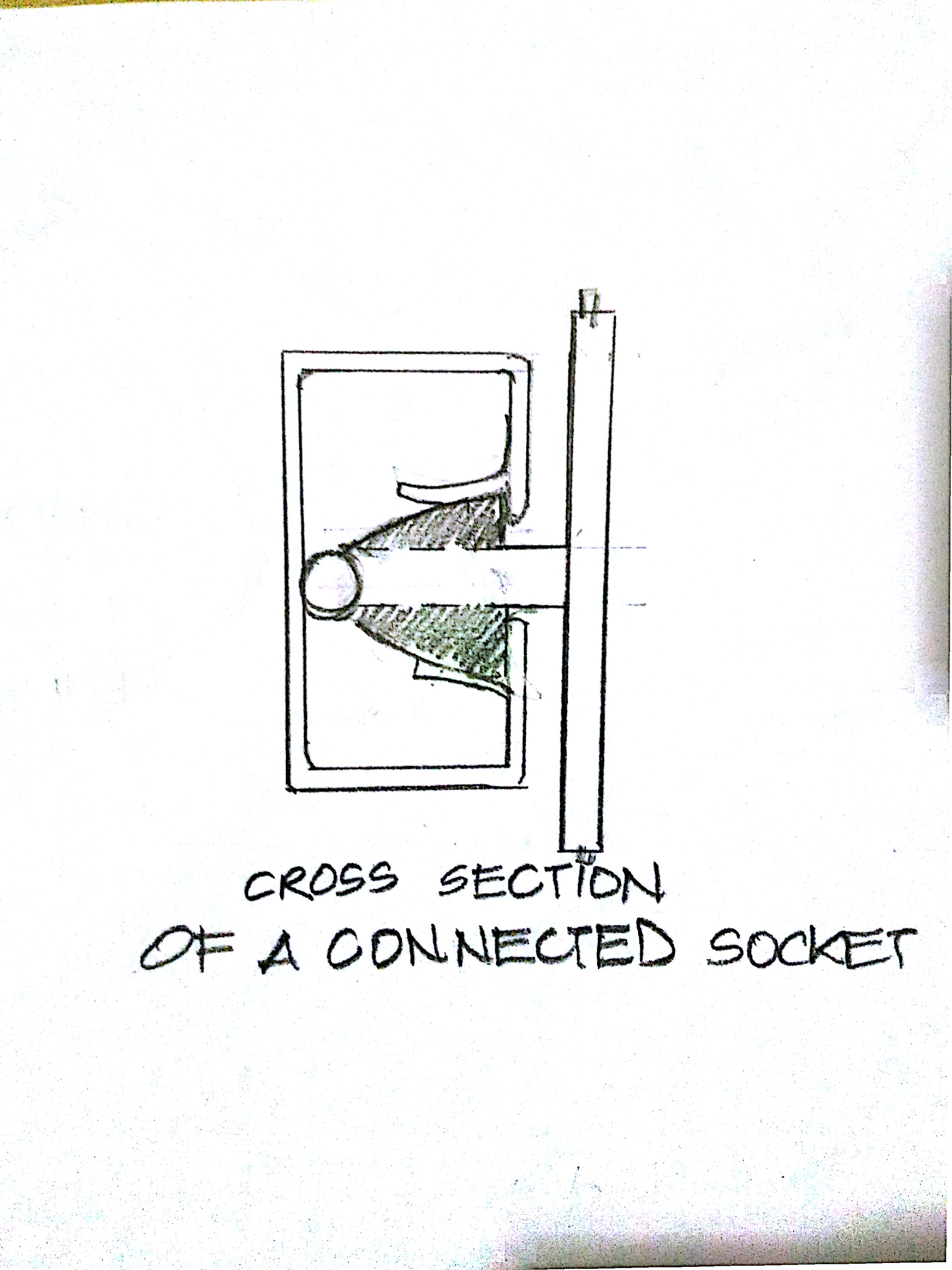 EXECUTION
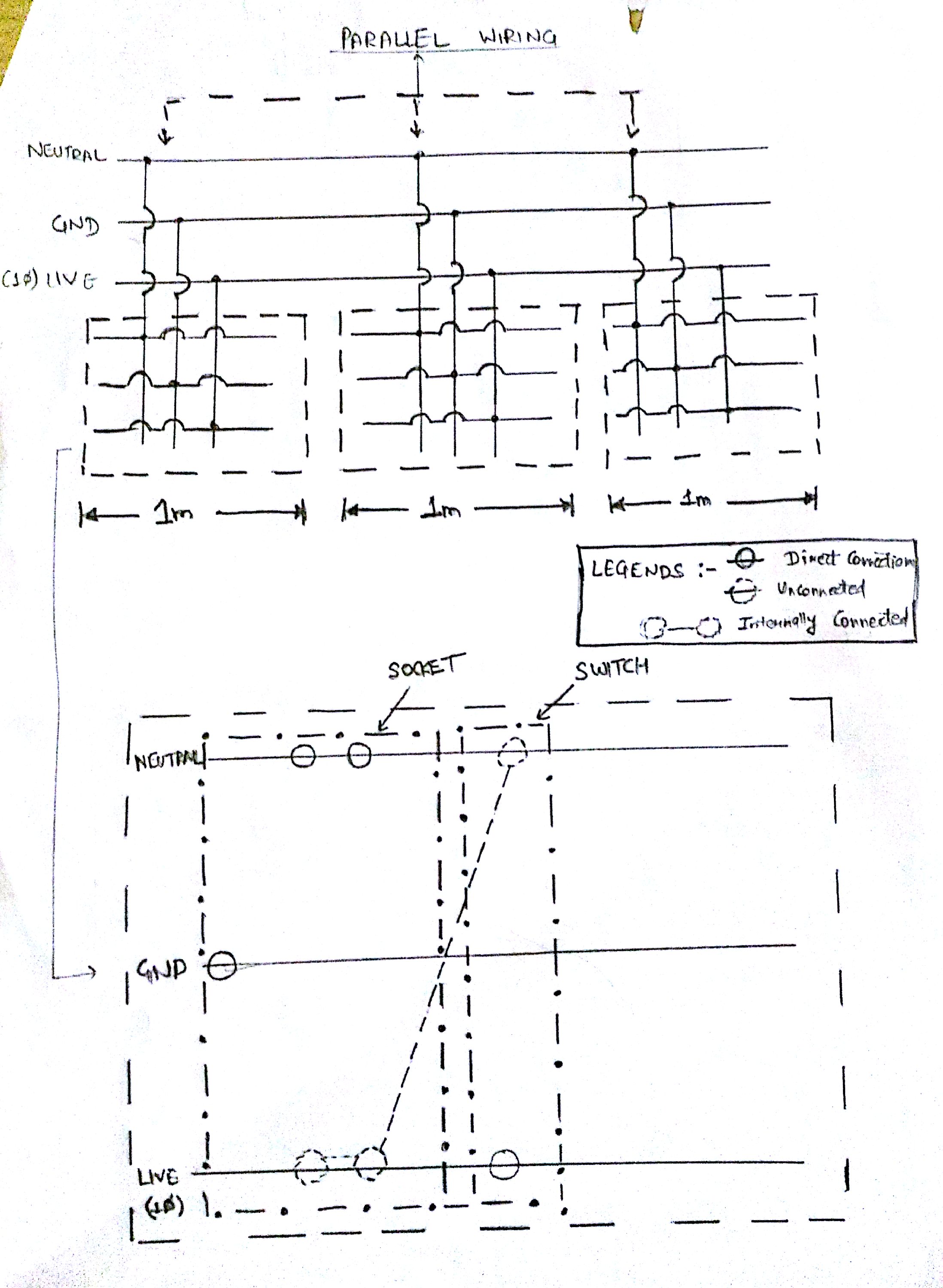 EXECUTION
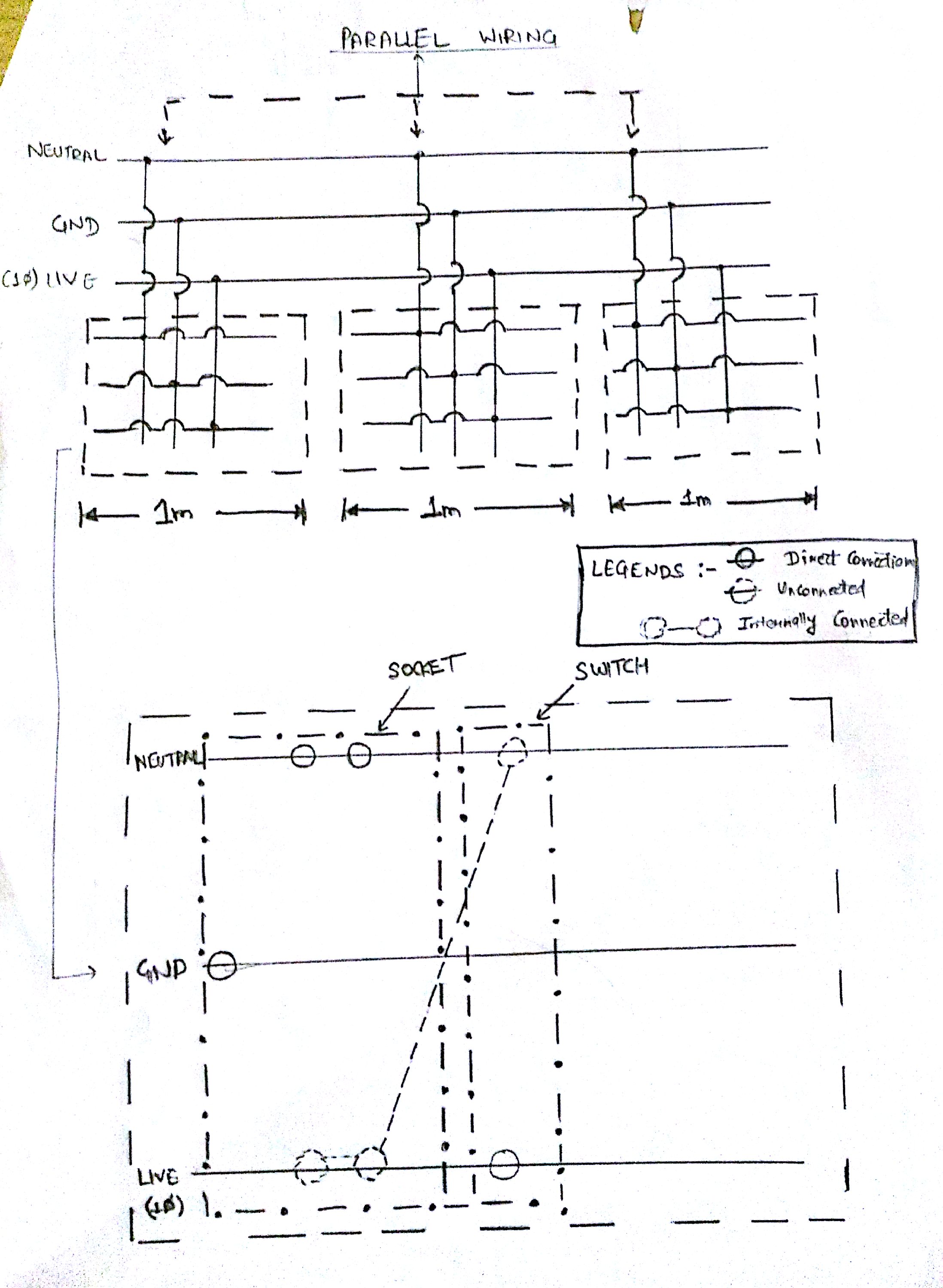 Market Opportunities
A whole new system of sockets

A new product

A creative idea which can be used for advertisement
HELP NEEDED
Funding from company.
Information regarding materials to be used.
More research on topic.
Permission from government to implement this idea.
?
Presented by:
						Gaurav Kumar 
						Tejashri Patil
						Saghan Agarwal 
						Nancy Hada
						Gurpreet Singh
                                 Arshad
THANK YOU!